SARS-CoV-2 Rapid Antigen Test
Testy pripravené na použitie, vždy keď potrebujete vedieť...
Vypuknutie pandémie vírusu SARS-CoV-2, ktorý spôsobuje COVID 19 viedie k množstvu otázok
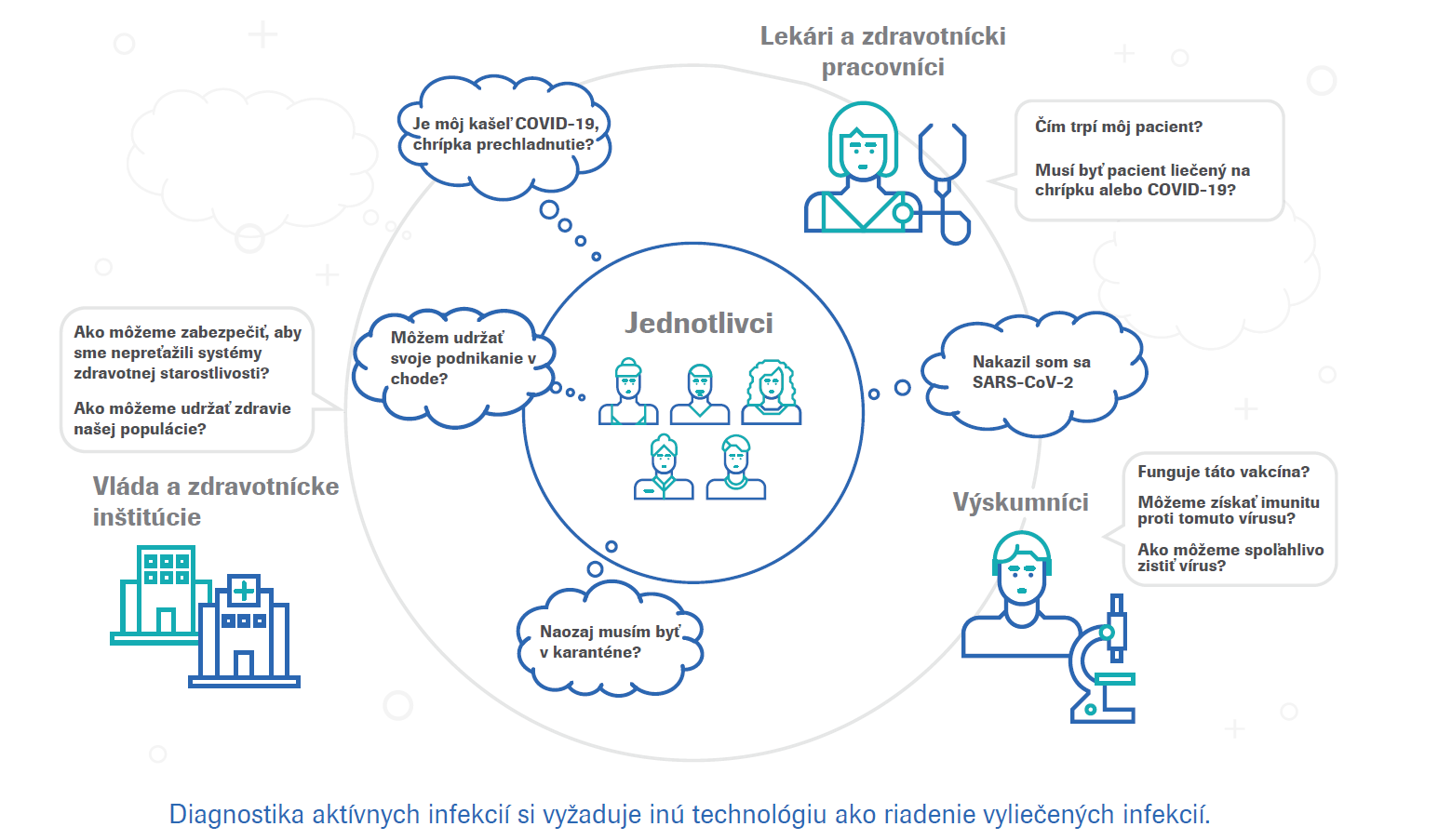 SARS-CoV-2 infection
Testy slúžia na rôzne prípady použitia
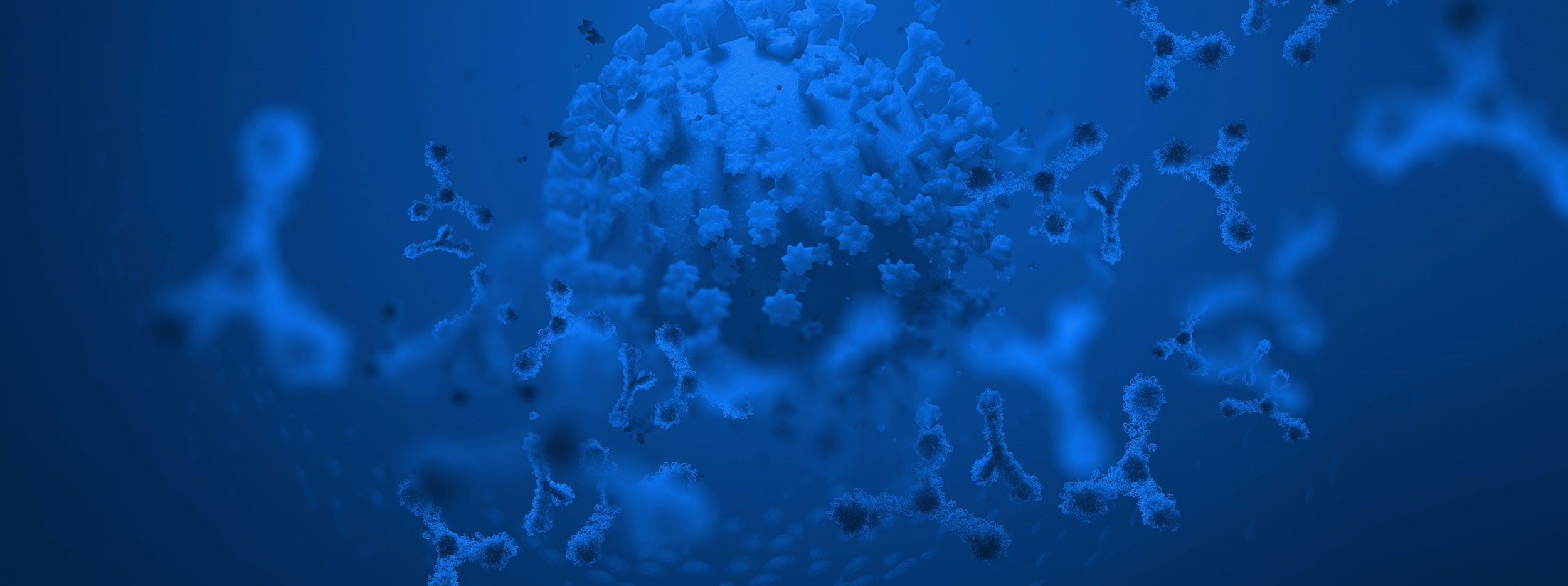 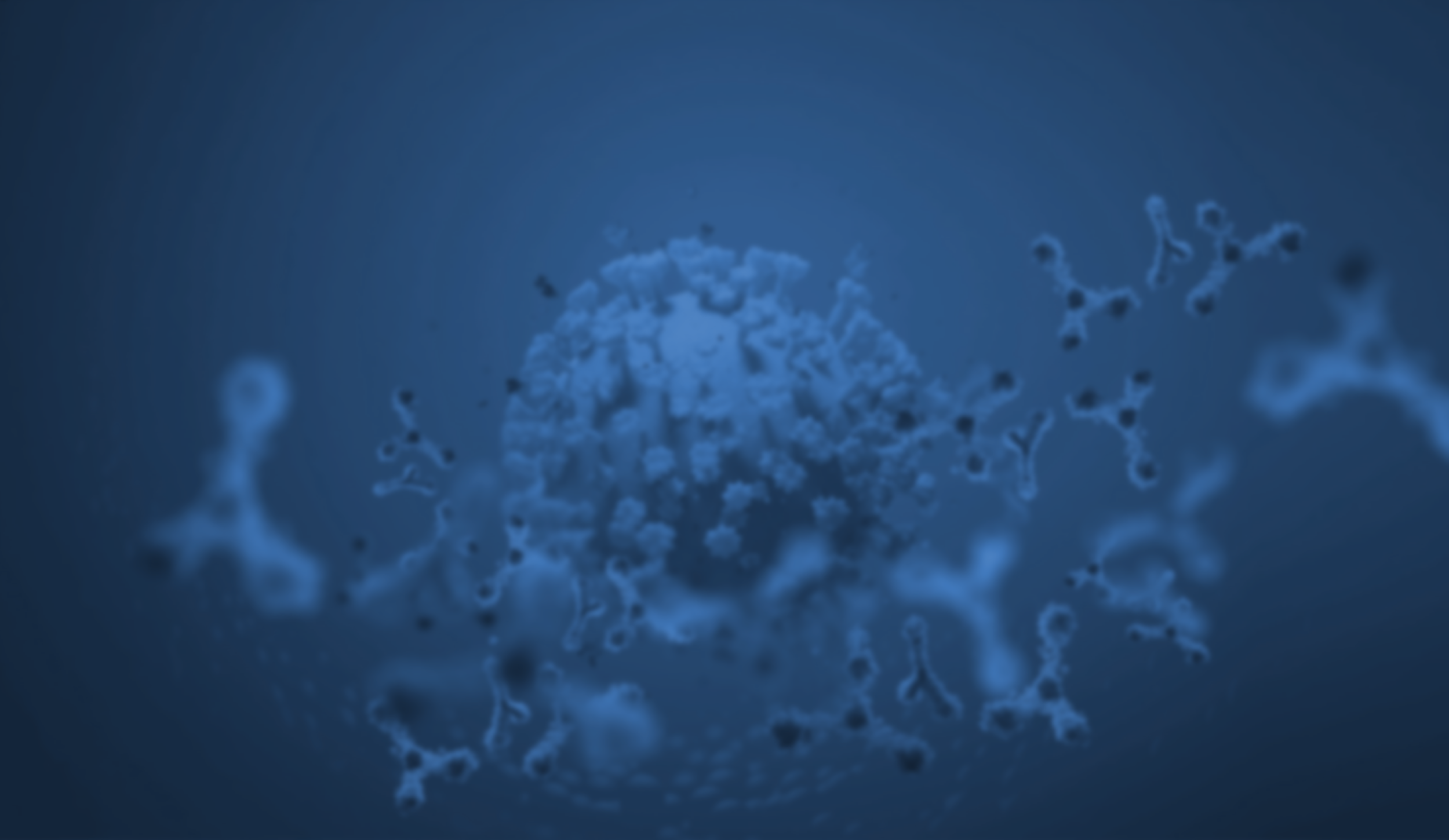 Patogén
Imunitná odpoveďIgG, IgM, IgA
Je niekto aktívne infikovaný?PCR a antigén testy: Veľmi vysoká citlivosť
Mám protilátky?Protilátkové testy: Veľmi vysoká špecifickosť
Tento produkt je prísne určený na profesionálne použitie v laboratóriách a prostrediach Point of Care.
SARS-CoV-2 Rapid Antigen Test - použitie
Schválené pre krajiny akceptujúce označenie CE (IVDD)
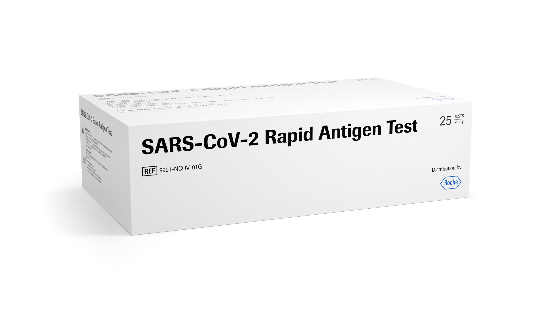 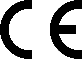 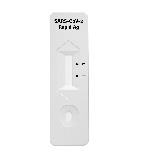 Antigénový rýchlotest SARS‑CoV‑2 je rýchly imunotest na kvalitatívnu detekciu špecifických antigénov SARS‑CoV‑2 prítomných v ľudskom nosohltane. Tento test je určený na detekciu antigénu z vírusu SARS‑CoV‑2 u osôb podozrivých na COVID ‑ 19.

Tento produkt je prísne určený na profesionálne použitie v laboratóriách a prostrediach Point of Care.
Vykonanie testu
Štyri jednoduché kroky s výsledkom do 15 - 30 minút
1
2
3
4
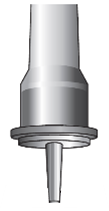 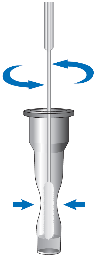 A
B
C
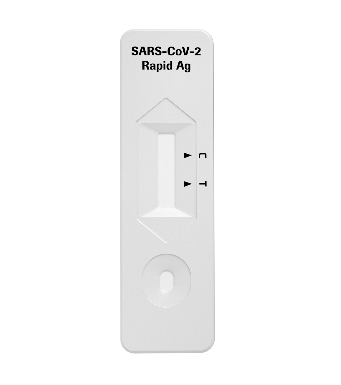 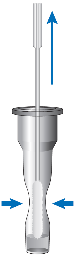 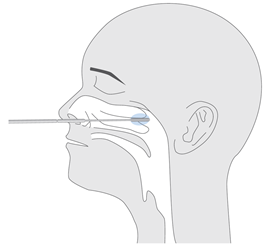 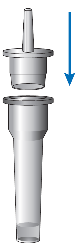 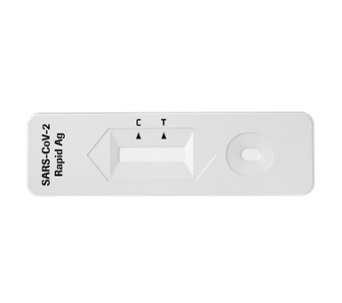 >5x
3 kvapky
Výsledok 15-30 min
Výter z nosohltanu
Vložte sterilný tampón do nosovej dierky pacienta a potrite povrch zadného nosohltanu. Vyberte tampón z nosnej dutiny.
Príprava vzorky
A . Vložte tampón do skúmavky s extrakčným pufrom, stlačte skúmavku a tampón premiešajte> 5x.
B. Vytiahnite tampón a súčasne stlačte bočné časti skúmavky.C. Uzatvorte skúmavku priloženým vrchnákom.
Kvapka vzorkyPridajte 3 kvapky extrahovanej vzorky do jamky na vzorku testovacieho zariadenia.
Odčítanie výsledku testu
Výsledok testu nečítajte po 30 minútach. Môže to viesť k nesprávnemu výsledku.
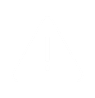 SARS-CoV-2 Rapid Antigen Test Quick Reference Guide
Tento produkt je prísne určený na profesionálne použitie v laboratóriách a prostrediach Point of Care.
SARS-CoV-2 Rapid Antigen Test
Otázky a odpovede
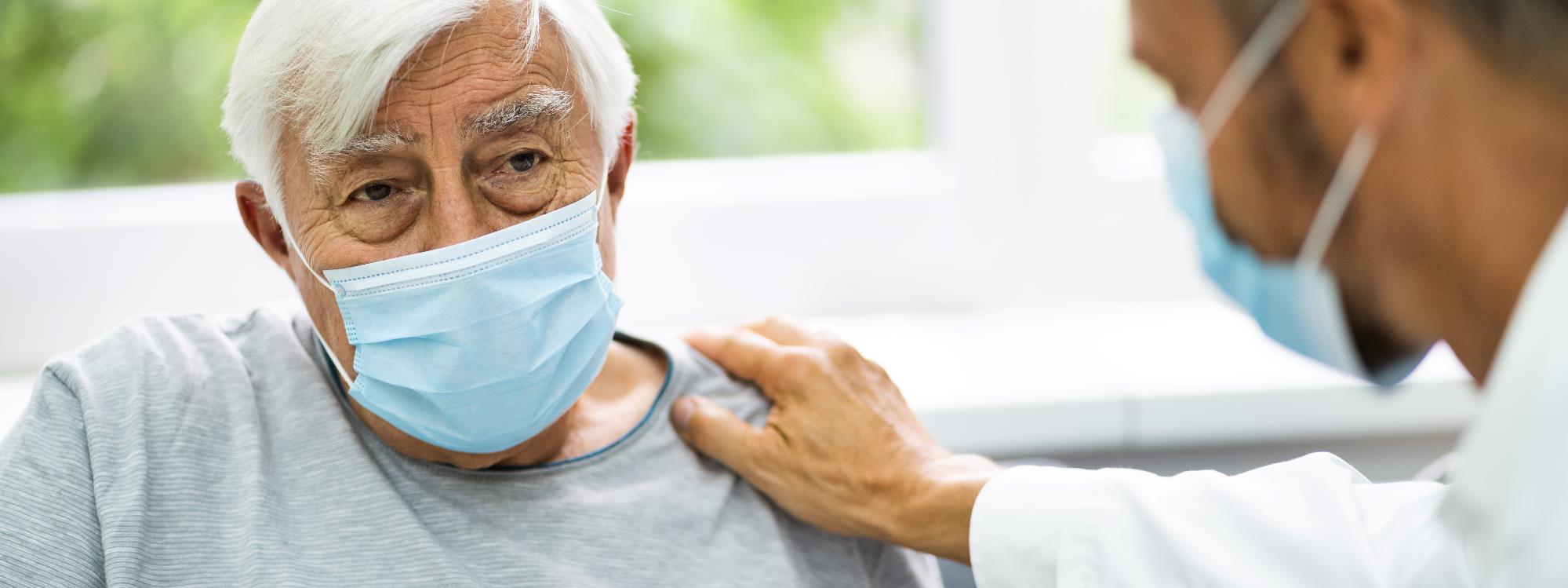 Spoľahlivý antigénový rýchlotest SARS-CoV-2 poskytuje rýchle odpovede, kedykoľvek ich potrebujete.

        ?
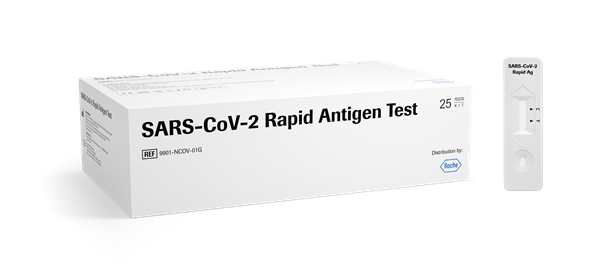 Testy pripravené na použitie, vždy keď potrebujete vedieť...
Tento produkt je prísne určený na profesionálne použitie v laboratóriách a prostrediach Point of Care.
Kontakty
vždy keď potrebujete…
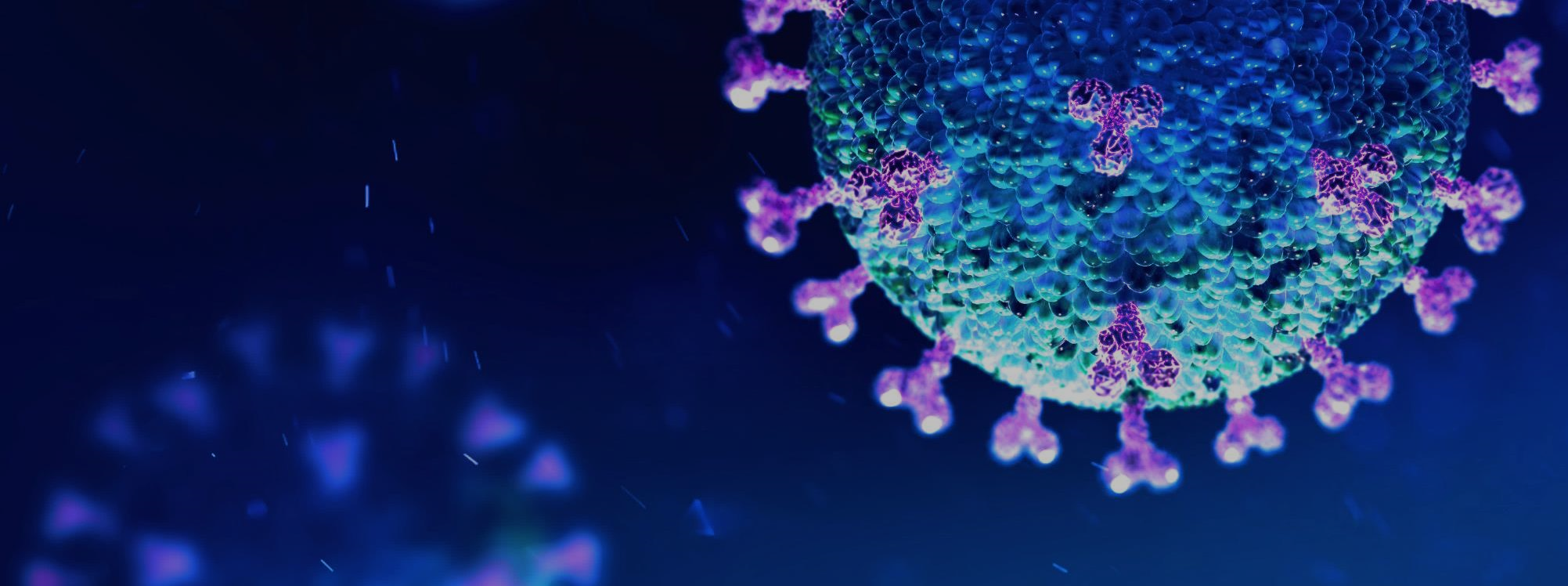 Patrik Danko

Roche Slovensko, s.r.o.
Pribinova 19
811 09 Bratislava

patrik.danko@roche.com

+421 905 311 610
Informácie
www.roche.sk

slovakia.covid@roche.com
Objednávky


slovakia.sap_logistics@roche.com
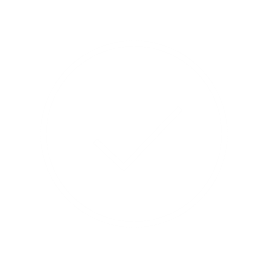 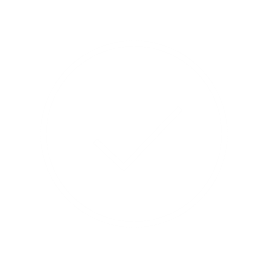